Analysis of algorithms
What are we going to learn?
Need to say that some algorithms are 
“better” than others

Criteria for evaluation
Structure of programs (simplicity, elegance, etc)

Running time

Memory space
Overview
Running Time

Pseudo-code

Analysis of algorithms

Asymptotic notations

Asymptotic analysis
Experimental studies
Run the program with various data sets
In a computer, and measure the wall clock time

In other words, 
Write a program 
implementing the algorithm

Run program 
with inputs of varying size

Get an accurate measure 
of running time and plot result
Limitations of experiments
Perceived limitations of experiments include
To compare algA to algB, both algorithms 
must be implemented

Ideally, algA and algB are to be compared 
on the same hardware and under same software environments

Experiments can be done only 
on a limited set of test inputs

=> it is critical that there is sufficient number 
of representative test cases (hard problem)
Algorithms, and inputs
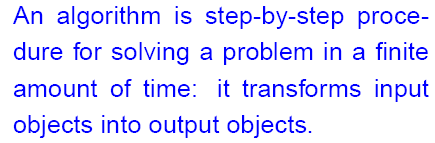 n = 4
T(n)
Input
Algorithm
Output
Running time of algorithms 
Typically depends on the input set, and its size (n)

We describe it using functions of n
Average case vs. Worst case
The average case behavior 
is harder to analyze since 
You need to know a probability distribution of input

We focus on the worst case 
    running time
In certain apps (air traffic control, 
    weapon systems, etc)

Knowing the worst case time 
     is important
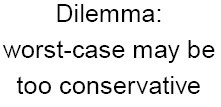 Worst case analysis
Some of the advantages include
Uses a high-level description (pseudo-code) of algorithm
Instead of an implementation

Characterizes running time as a function of input size n

Allows us to evaluate the speed of an algorithm
Independent of the hardware/software environment
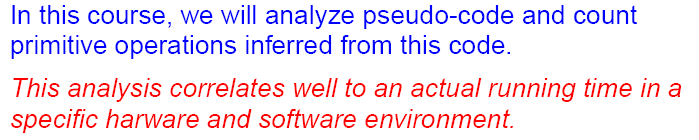 General methodology
Independent of 
implementation hardware and software environments

Actual elapsed time depends on
Hardware, software (os), compiler

Use high-level description of the algorithm
instead of one of its implementations

Worry about order of magnitude
Count steps (don’t worry about of time each steps takes)

Ignore multiplicative constants
Pseudo-code
Pseudo-code is a description of an algorithm 
For human eyes only (mix of English and programming)
Brief and easy to read – and hopefully, understand !!

Example: finding the max element of an array
Algorithm arrayMax(A, n)
	Input array A of n integers
	Output maximum element of A
	currentMax  A[0]
	for i  1 to n  1 do
		if A[i]  currentMax then
			currentMax  A[i]
	return currentMax
[Speaker Notes: A pseudo code is more structured than English prose and less detailed than a program. Moreover, it hides program design issues.]
Pseudocode Details
Control flow
if … then … [else …]
while … do …
repeat … until …
for … do …
Indentation replaces braces 

Method declaration
Algorithm method (arg [, arg…])
	Input …
	Output …
Method call
var.method (arg [, arg…])

Return value
return expression

Expressions
Assignment(like  in Java)
Equality testing(like  in Java)
n2	Superscripts and other mathematical formatting allowed
How to count steps
Comments, declarative statements (0)

Expressions and assignments (1)
Except for function calls

Cost for function needs to be counted separately 

And then added to the cost for the calling statement
How to count steps: iteration
Iteration statements – for, while
Boolean expression + count 
the number of times the body is executed

And then multiply by the cost of body
That is, the number of steps inside the loop
while <expression> do
<body of while>
How to count steps: switch or if else
Running time 
of worst case statement + Boolean expression
Switch <expression>
	case1: <statement1>
	case2: <statement2>
 	….
Counting Primitive Operations
By inspecting the pseudocode, 
we determine the maximum number of primitive operations 
executed by an algorithm, as a function of the input size
Algorithm arrayMax(A, n)
						     # operations
	currentMax  A[0]				2
	for i  1 to n  1 do			    	2n+1
		if A[i]  currentMax then			2(n  1)
			currentMax  A[i]		2(n  1)
	{ increment counter i }				2(n  1)
	return currentMax			      	1
						Total	 8n  2
Estimating Running Time
Algorithm arrayMax executes 
8n  2 primitive operations in the worst case.  

Define:
a	= Time taken by the fastest primitive operation
b 	= Time taken by the slowest primitive operation

Let T(n) be worst-case running time of arrayMax. Then		a (8n  2)  T(n)  b(8n  2)

Hence, the running time T(n) is bounded 
by two linear functions
Growth Rate of Running Time
Changing the hardware/ software environment 
Affects T(n) by a constant factor, but

Does not alter the growth rate of T(n)

The linear growth rate of the running time T(n) 
is an intrinsic property of algorithm arrayMax
Big-Oh Notation
Given functions f(n) and g(n), we say that f(n) is O(g(n)) if there are positive constantsc and n0 such that
	f(n)  cg(n)  for n  n0

Example: 2n + 10 is O(n)
2n + 10  cn
(c  2) n  10
n  10/(c  2)
Pick c = 3 and n0 = 10
Big-Oh Example
Example: the function n2 is not O(n)
n2  cn

n  c

The above inequality cannot 
be satisfied since c must be a 
constant
Constant factors
The growth rate is not affected by
constant factors or 

lower-order terms

Examples
102n + 105 is a linear 
function

105n2 + 108n is a 
quadratic function
Seven important functions
Seven functions that often appear in algorithm analysis:
Constant  1
Logarithmic  log n
Linear  n
N-Log-N  n log n
Quadratic  n2
Cubic  n3
Exponential  2n

In a log-log chart, 
the slope of the line 

corresponds to the growth rate of the function
[Speaker Notes: Ideally, we would like data structure operations to run in times proportional to the constant or logarithm function, and we would like our algorithms to run in linear or n-log-n time. Algorithms with quadratic and cubic running times are less practical, but algorithms with exponential running times are infeasible for all but the smallest sized inputs.]
Big-Oh rules
If f(n) is a polynomial of degree d, 
then f(n) is O(nd), i.e.
Drop lower-order terms

Drop constant factors

Use the smallest possible class of functions
Say “2n is O(n)” and never, ever say “2n is O(n2)”

Use the simplest expression of the class
Say “3n+5 is O(n)” instead of “3n+5 is O(3n)”
Big-Oh notation: mathematical proof
Given functions f(n) and g(n), we say that f(n) is O(g(n)) if there are positive constantsc and n0 such that
	f(n)  cg(n)  for n  n0

Example: 2n + 10 is O(n)
2n + 10  cn
(c  2) n  10
n  10/(c  2)
Pick c = 3 and n0 = 10
Big-Oh example
Example: the function n2 is not O(n)
n2  cn

n  c

The above inequality cannot be 
     satisfied since c must be a 
     constant
Asymptotic algorithm analysis
The asymptotic analysis 
Determines the running time in big-Oh notation. 

Two basic steps to perform the asymptotic analysis
Find the worst-case number of operations 
as a function of the input size

Then express this function with big-Oh notation

Example of arrayMax
Example of analysis
Find that algorithm executes at most 8n-2 ops

Drop constant factors and lower order terms

Say that algorithm “runs in O(n) time”
Algorithm arrayMax(A, n)
	Input array A of n integers
	Output maximum element of A
	currentMax  A[0]
	for i  1 to n  1 do
		if A[i]  currentMax then
			currentMax  A[i]
	return currentMax
Example of analysis (cont’d)
Find statement
Executed most of the time

In this case
Statement inside inner loop

Total number of time
Inner loop is executed 
=> n(n-1)/2 

Running time is O(n2)
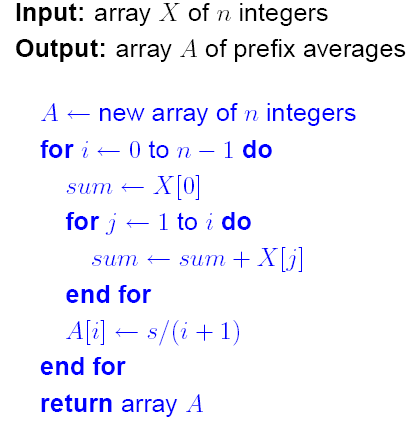 Intuition behind asymptotic notation
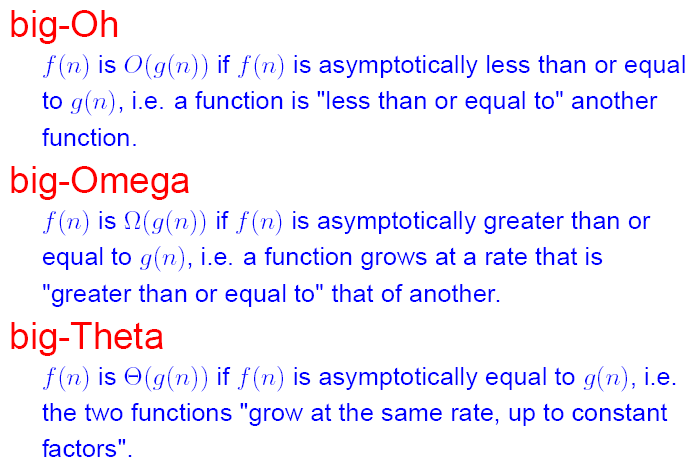 Math you need to review (Chapter 3)
Summations


Properties of logarithms and exponentials
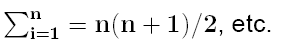 properties of logarithms:
logb(xy) = logbx + logby
logb (x/y) = logbx - logby
logbxa = alogbx
logba = logxa/logxb
properties of exponentials:
a(b+c) = aba c
abc = (ab)c
ab /ac = a(b-c)
b = a logab
bc = a c*logab